Strategies for Subtraction
Worksheet
Mathematics
Mrs Harris
‹#›
Make use of known facts to solve 12,755 – 6,252 =
‹#›
Applying efficient strategies for subtraction.
Play against a partner.
Begin with 10, 000.
Take it turns to roll three dice. 
Make a 3-digit number with the numbers you rolled. 
Subtract this number from your 10, 000.
Continue for 8 rounds. 
The person with the answer closest to zero wins.
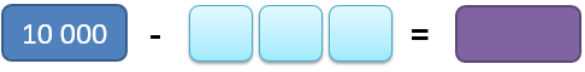 What strategies did the winner use to help them win? 
What strategies did you use to support your subtraction?
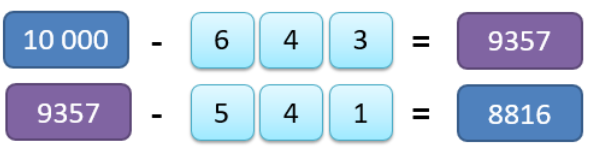 [Speaker Notes: Introduce self and brief overview of the lesson]
Independent Task - Questions
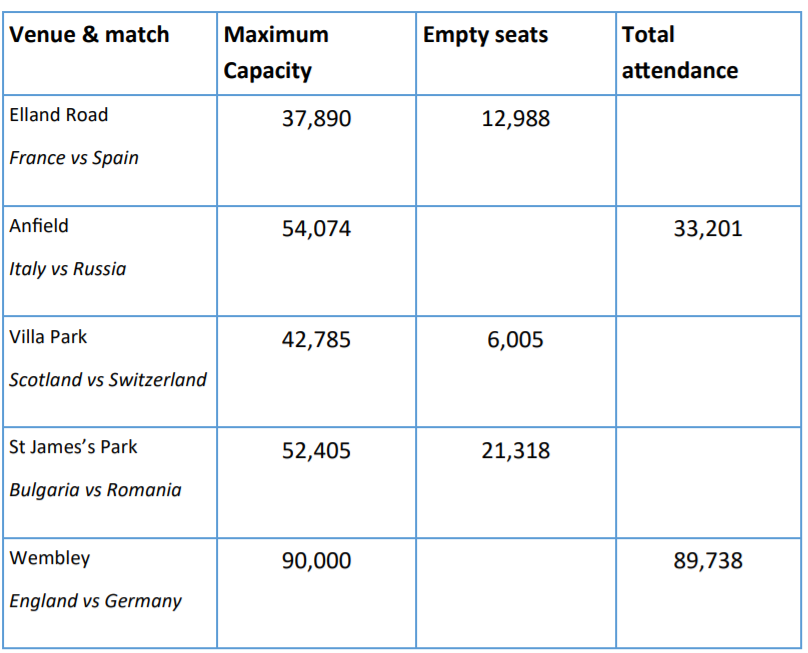 37,890
12,988
54,074
33,201
42,785
6,005
21,318
52,405
89,738
90,000
[Speaker Notes: Introduce self and brief overview of the lesson]